Escuela Normal de Educación Preescolar

Licenciatura en preescolar 

Estrategias para la exploración del mundo social 
Evidencia unidad III la comunidad y la participación social de los niños y niñas de preescolar
Competencias:
Detecta los procesos de aprendizaje de sus alumnos para favorecer su desarrollo cognitivo y socioemocional.
Aplica plan y programas de estudio para alcanzar los propósitos educativos y contribuir al pleno desenvolvimiento de las capacidades de sus alumnos.
Diseña planeaciones aplicando sus conocimientos curriculares, psicopedagógicos, disciplinares, didácticos y tecnológicos para propiciar espacios de aprendizaje incluyentes que respondan a las necesidades de todos los alumnos en el marco del plan y programas de estudio .
Emplea la evaluación para intervenir en los diferentes ámbitos y momentos de la tarea educativa para mejorar los aprendizajes de sus alumnos.
Integra recursos de la investigación educativa para enriquecer su práctica profesional, expresando su interés por el conocimiento, la ciencia y la mejora de la educación.
Actúa de manera ética ante la diversidad de situaciones que se presentan en la práctica profesional.
DOCENTE: MARCO ANTONIO VALDES MOLINA 
ALUMNA: LORENA PATRICIA ALVAREZ SANCHEZ
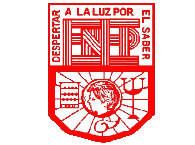 Link para ver la evidencia
https://www.youtube.com/watch?v=VL6iorfjaQU
La clase se llevo a cabo la evidencia pero no se pudo grabar fueron dificultades técnicas